Doa Penjagaan Misi
Allah Bapa Surgawi, terima kasih untuk memimpin misionari Dorothy. Dia menjadi merpati bagi Injil di antara komuniti pelarian yang miskin di Asia Tenggara. Dia selalu pergi ke kampung-kampung yang berbeza di mana para pelarian tinggal untuk mempromosikan pendidikan, bahkan tinggal bersama mereka selama beberapa hari. Kami
1/3
Doa Penjagaan Misi
mohon Tuhan mengutus malaikat untuk melindungi Dorothy setiap saat, agar dia selamat, bebas daripada segala bentuk serangan dari Iblis, dan tidur nyenyak pada waktu malam. Kami secara khusus berseru kepada tangan Tuhan yang penuh rahmat untuk menjaga Pusat Pelajaran, yang baru saja dilancarkan semula di Kampung B, untuk menjadi jambatan Injil
2/3
Doa Penjagaan Misi
dan membawa anak-anak pelarian ke dalam Kerajaan Allah. Kami mohon Roh Kudus menggerakkan lebih banyak saudara-saudari di Sarawak untuk melibatkan diri dalam pendidikan dan pelayanan bagi para pelarian di Asia Tenggara, baik secara jangka masa pendek ataupun jangka panjang. Dalam nama Tuhan Yesus Kristus, Amin.
3/3
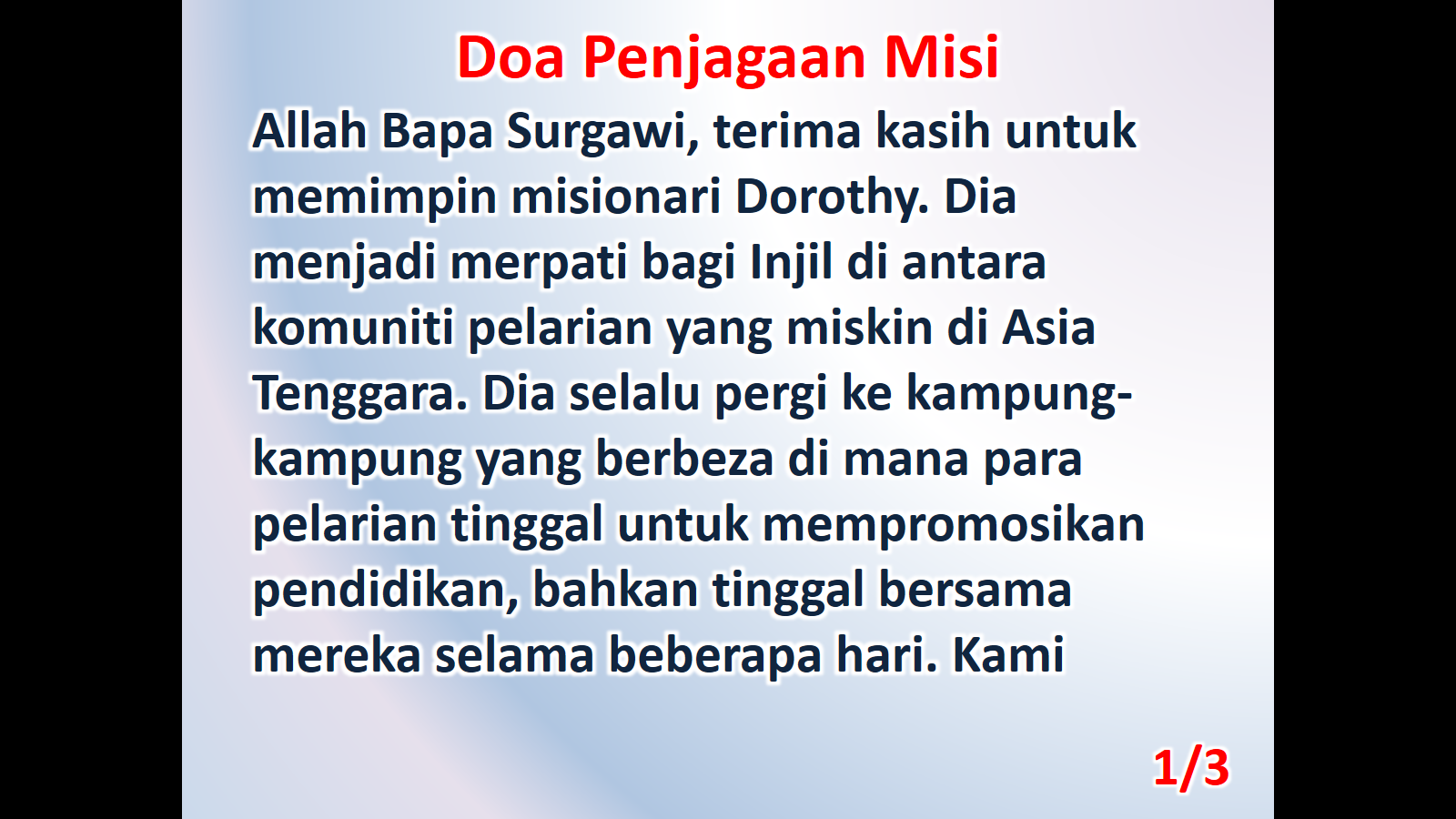 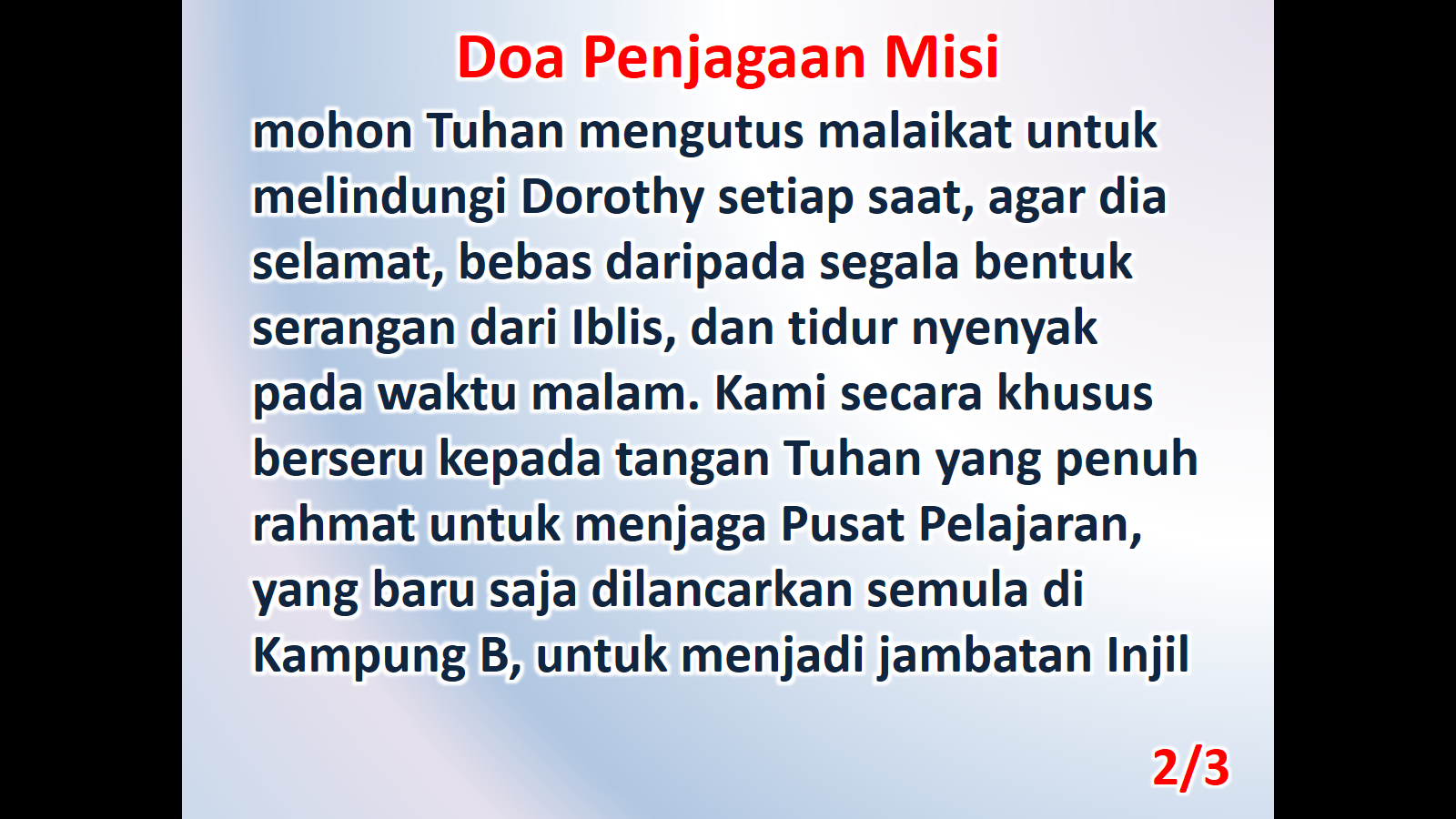 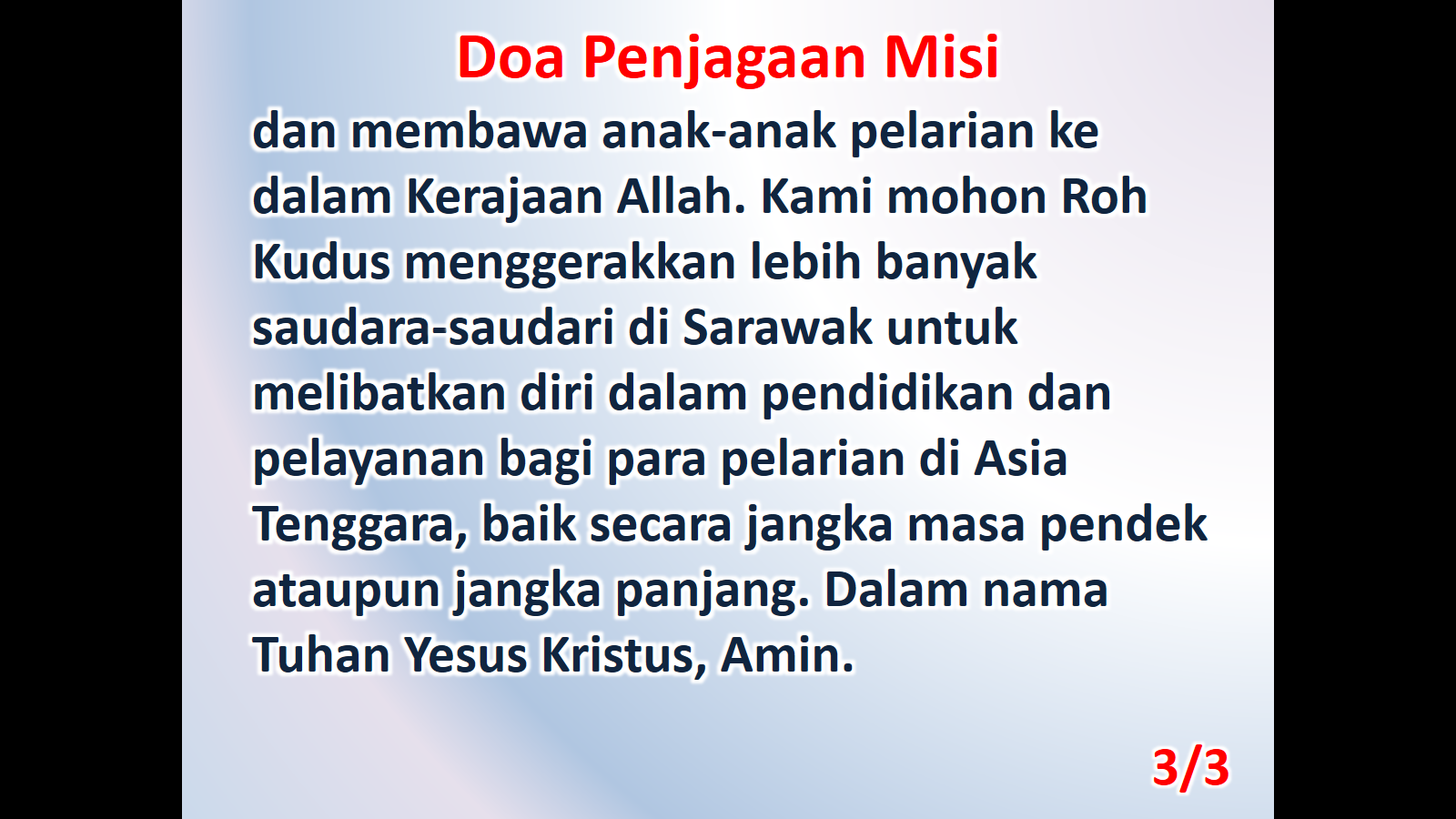